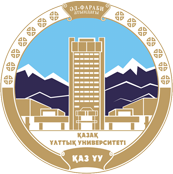 Эпидемиологическая  ситуация 
по  дифтерии в РК
 
Докладчик: и.о. доцента кафедры 
эпидемиологии и гигиены, к.м.н. 
Даниярова А.Б.
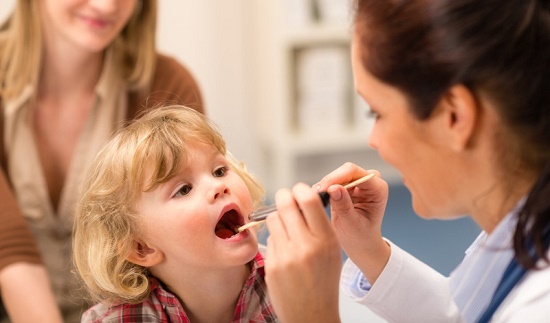 Дифтерия — острое инфекционное заболевание,вызываемое токсигенными коринобактериями дифтерии, передающееся преимущественно воздушно-капельным путем, характеризующееся местным фибринозным воспалением, чаще всего слизистых оболочек рото- и носоглотки, а также явлениями общей 
   интоксикации, поражением 
   сердечно-сосудистой, 
   нервной и выделительной 
    систем.
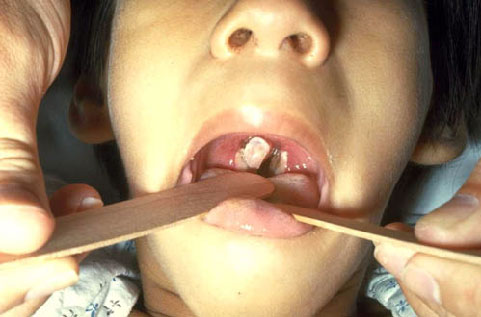 Источники дифтерии
Больной 
Носитель токсигенных    штаммов 
Носитель нетоксигенных  штаммов  
Транзиторный носитель  
Кратковременный носитель
Затяжной  носитель
Осложнения
Наиболее серьезных осложнения дифтерии : миокардиты, нарушения сердечного ритма.
Неврологические осложнения дифтерии обусловлены поражением различных черепных и периферических нервов и проявляются параличом аккомодации, косоглазием, парезами конечностей, а в более тяжелых случаях параличом дыхательных мышц и мышц диафрагмы. 
 Вторичными осложнениями дифтерии являются такие тяжелые патологические состояния как острые нарушения мозгового кровообращения (тромбозы, эмболия), метаболическая энцефалопатия, отек головного мозга, токсические поражения почек, дифтерийный гепатит, а также инфекционно-токсический шок и ДВС-синдром (синдром дессиминированного внутрисосудистого свертывания – тяжелое нарушение системы свертывания крови). Токсическая форма дифтерии может приводить к острой почечной, сердечно-сосудистой, дыхательной или полиорганнной недостаточности.
Неспецифическими осложнениями дифтерии являются паратонзиллярный абсцесс, отит, пневмония.
АКТУАЛЬНОСТЬ
Снижение заболеваемости дифтерией – одна из целей расширенной программы иммунизации ВОЗ. 
Цель Европейского Регионального Комитета ВОЗ: «к 2010 г. или раньше снизить заболеваемость дифтерией до 0,1 и менее на 100 000 населения» 
   в Казахстане достигнута!
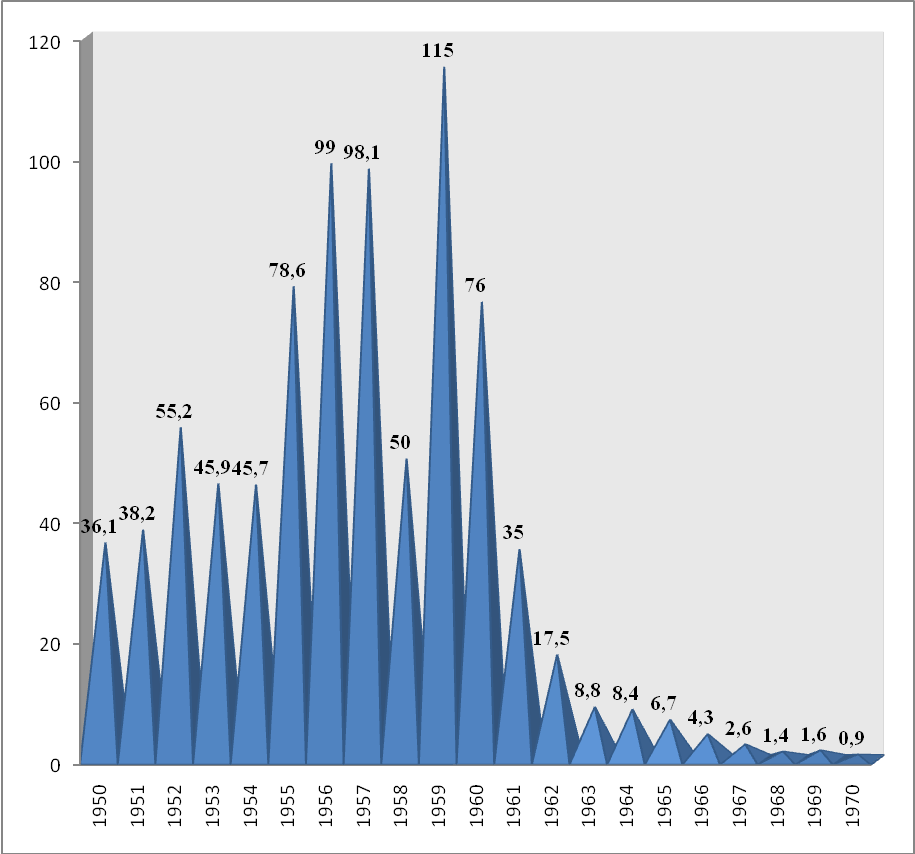 Заболеваемость дифтерией в период с 1950-1970 гг. в Казахстане
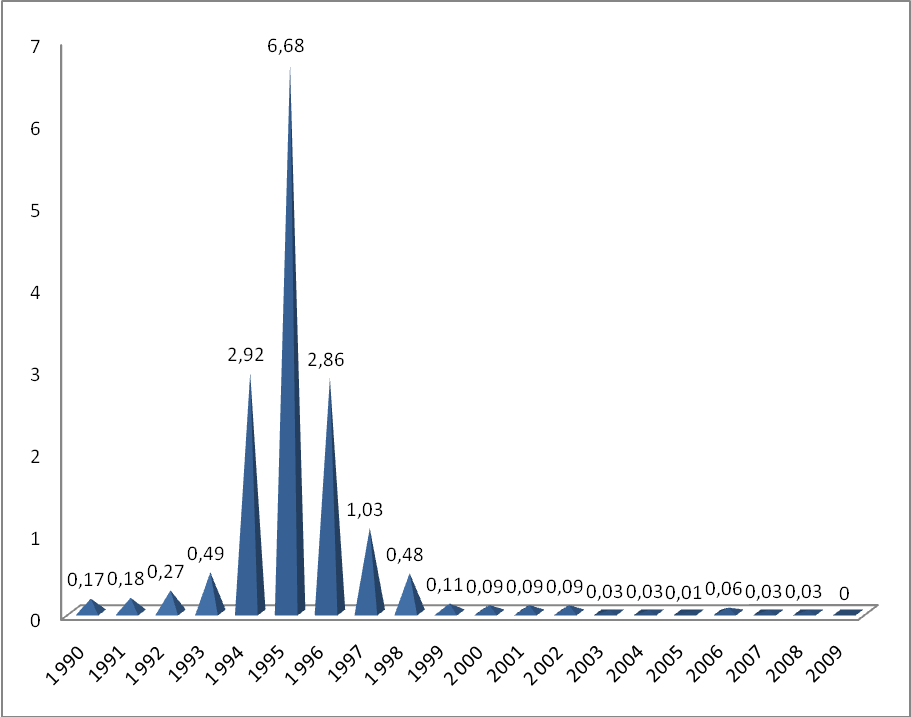 Заболеваемость дифтерией в период 1990-2009 гг. в РК на  
100       тыс. населения
Показатели заболеваемости и бактерионосительства в период с 1990-2009гг.
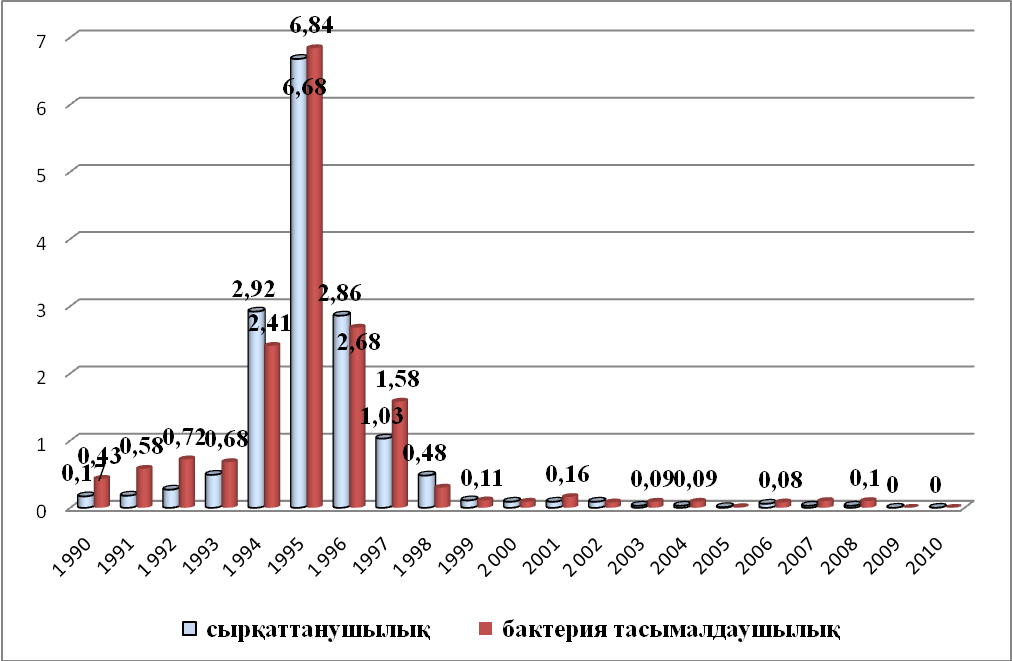 Заболеваемость в период эпидситуации 1993-1996гг.
Показатели плановой вакцинации 
в период с 1990-2000гг. по календарю прививок РК
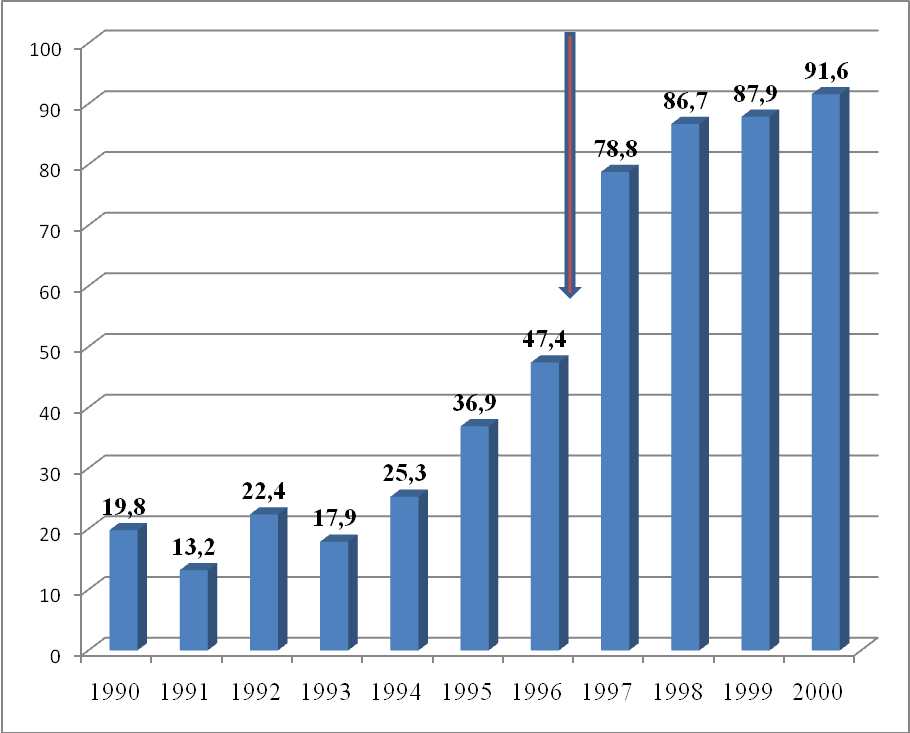 В 2014 году с диагностической целью лабораторно обследовано 81015 (99,6% от общего числа подлежащих) больных с симптомами ангины.
 Среди ангинозных больных выявлено 2 носителя нетоксигенных штаммов, в том числе по 1 в Западно-Казахстанской (гравис) и Карагандинской (митис) областях.
С профилактической целью на носительство возбудителя  дифтерии обследовано 159497 лиц декретированных групп населения. При обследовании этого контингента токсигенные штаммы возбудителя  не выявлены. Установлено носительство нетоксигенных штаммов у 30 лиц и удельных вес носителей составил 0,019% от общего числа обследованных. Среди носителей отмечено преимущественное выделение коринебактерий митис (28 человек - 93%). Коринебактерии типа гравис выявлены в Западно-Казахстанской и Костанайской областях по одному случаю.
Биоварами возбудителя дифтерии
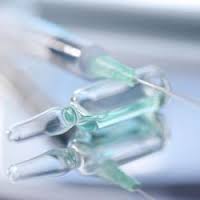 Охват иммунизацией
По республике достигнут требуемый охват иммунизацией против дифтерии - не менее 95% декретированных возрастных групп населения. 
В 2014 году первичным вакцинальным комплексом,  состоящим из трех прививок, охвачено 98,5% подлежащих детей до года, ревакцинацию в возрасте до 2-лет в составе комбинированных вакцин получили 96,6% детей целевой группы. 
Ревакцинировано против дифтерии в возрасте 6 лет 99,4% детей, для иммунизации использована  вакцина АбКДС 
    с бесклеточным 
   коклюшным компонентом.
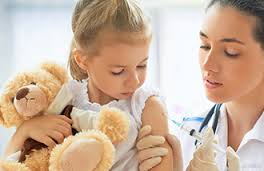 Охват иммунизацией
В 2014 году в республике охват вакцинацией подростков в возрасте  16-17 лет вакциной АДС-М составил  99,6%. 
Согласно декретированным возрастам для иммунизации против дифтерии и столбняка через каждые десять лет препаратом АДС-М, общее количество привитых взрослых по республике составило 
    705985 человек.
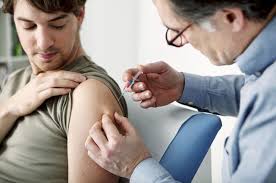 Национальный календарь прививок Республики Казахстан,
Утвержденный Постановлением Правительства РК  № 2295
в возрасте 2 и 4 месяца используется вакцина, содержащая  6 компонентов (АбКДС+Хиб+ИПВ+ВГВ), при этом на одном визите к врачу ребенок получает только 2 инъекции              (гекса-вакцина+ пневмококковая). 
в возрасте 3-х месяцев ребенок получает только одну прививку в инъекции, вакциной, содержащая 5 компонентов (АбКДС+Хиб+ИПВ). В 12-15 месяцев  ОПВ, ККП и пневмо (2 инъекции+ орально)
в 18 месяцев ревакцинация, вакциной содержащей 4 компонента (АбКДС+Хиб)  и  ОПВ (1 инъекция). Далее: в возрасте 6 лет вакциной  АДС, 3 инъекции (АДС+ККП+БЦЖ) и каждые 10 лет прививка против дифтерии, столбняка вакциной  АДС с уменьшенным содержанием антигенов.
В условиях накопления неиммунной прослойки, снижения общего иммунного статуса детей и лиц старшего возраста необходимо
обеспечить своевременную клиническую и лабораторную диагностику заболеваний;
вести мониторинг циркуляции токсигенных и нетоксигенных штаммов возбудителей дифтерии с сохранением существующих объемов и контингентов обследуемых лиц;
осуществление системы выделения циркулирующих коринобактерий , проводимых в республике 
    исследований по 
    диагностике дифтерии 
   и носительства;
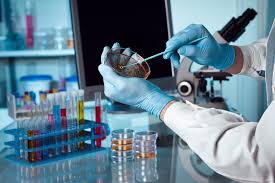 продолжение
внедрение мониторинга  напряженности иммунитета к дифтерии среди индикаторных групп населения, в том числе среди лиц ведущих асоциальный образ жизни и  принятие на его основе своевременных управленческих решений по недопущению распространения инфекции среди населения; 
постоянно совершенствовать систему безопасной иммунизации, включая выполнение требований к хранению и  транспортировке вакцин, соблюдение показаний и противопоказаний к вакцинации;
принятие дополнительных организационных и практических мер по снижению отказов от прививок; 
проведение  широкой разъяснительной работы среди населения о роли прививок в охране здоровья.
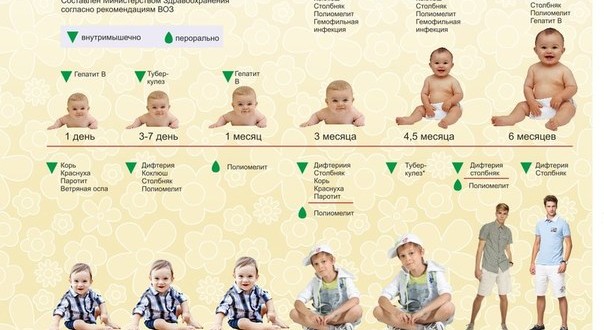 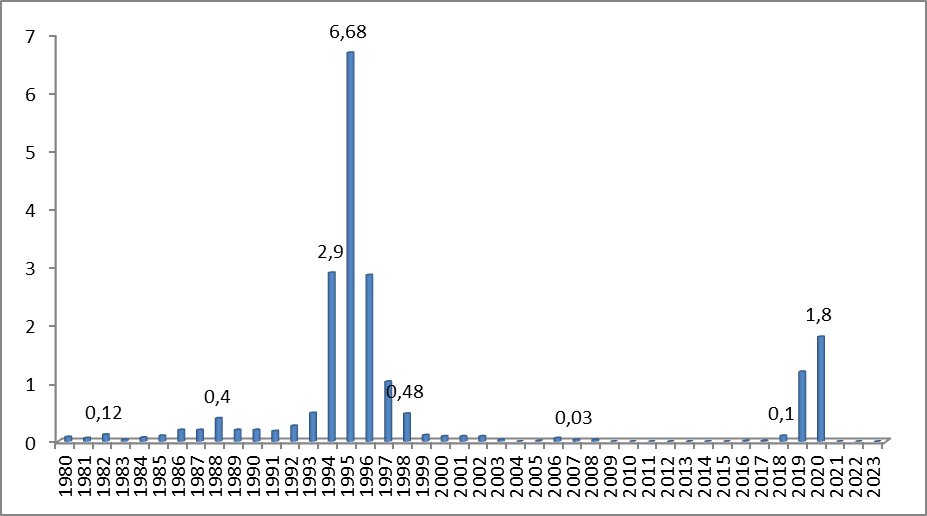 Прогноз заболеваемости дифтерией на 2020г. В РК
Спасибо за внимание!
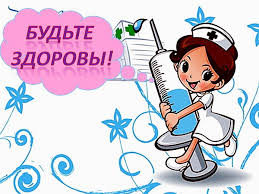